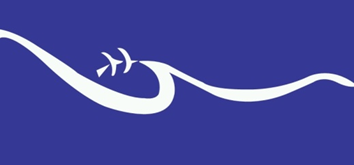 Conferencia Regional sobre Migración (CRM)
Regional Conference on Migration (RCM)
Advances in the Assessment of the Work of the Ad Hoc Group onMigrant Boys, Girls and Adolescents
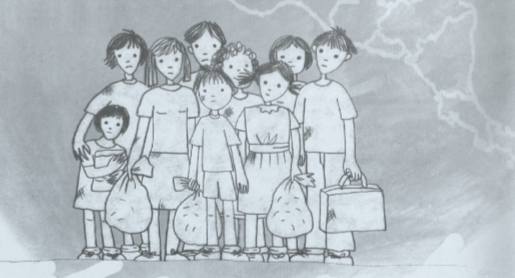 RCM Technical Secretariat
Declaration of the XX Vice-Ministerial Meeting Mexico, 2015
In compliance with Item C, Paragraph 2bis of the Declaration of the XX Regional Conference on Migration, held in Mexico in 2015, in which Vice-Ministers state the following:

	“Their willingness to review the work carried out by existing networks on migrant boys, girls and adolescents, as well as the Ad Hoc Group…”, 

… the RCM Technical Secretariat carried out this task.
Background
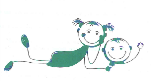 2007
Regional Guidelines for Special Protection in Cases of the Repatriation of Child Victims of Trafficking (April 2007).
2009
Regional Guidelines for the Assistance to Unaccompanied Migrant Boys, Girls and Adolescents in Cases of Repatriation (July 2009).
2013
Regional Guidelines for the Preliminary Identification of Profiles and Referral Mechanisms for Migrant Populations in Vulnerable Situations (June 2013).
2014-2016: An Overview
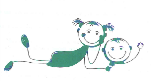 June 2014

RCGM-RCM
Managua
March 2016

Validation Workshop (documents on boys, girls and adolescents)  
El Salvador
August 2014

I Meeting of the Ad Hoc Group
Guatemala
April 2015

II Meeting of the Ad Hoc Group
Mexico
August 2015

III Meeting of the Ad Hoc Group
El Salvador
January 2016
Workshop on Consular Assistance for Boys, Girls and Adolescents Mexico
May 2015

Workshop on Regional Guidelines

Costa Rica
Regional Mechanism for the Comprehensive Protection of Migrant Boys, Girls and Adolescents and Appendix
Handbook for Consular Assistance
Matrixes: 
Consular protection and actions in transit and destination countries
Psychosocial assistance and reception
Reintegration
Prevention
Sharing best practices: 
Mexico
Costa Rica
Regional Guidelines for the Comprehensive Protection of Boys, Girls and Adolescents in the Context of Migration (IOM);
Common Indicators for the Registration of Unaccompanied or Separated Migrant Boys, Girls and Adolescents in Consular Actions by Member Countries of the Regional Conference on Migration (IOM, UNHCR, UNICEF);
Consular Protection Standards for Unaccompanied or Separated Migrant Boys, Girls and Adolescents and/or Those in Need of Consular Protection  (IOM, UNHCR, UNICEF).
What do we want to achieve?
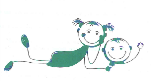 Consular 
Child Protection Mechanisms
Department of Migration and Immigration
Civil Society
International Cooperation
ASSESSMENT
Management
Prevention
Psycho-social Assistance
Reintegration
Consular
Implementation
What?
How?
Who? 
Next steps?
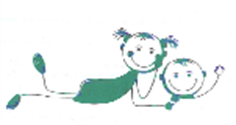 Expected Results
Reflected on the path of the Group, as well as achievements and challenges as a group; 

Recognized the sectorial contributions of the Group;

Identified the next steps and commitments of the Group.
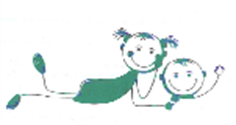 How will we achieve this?
Reviewing the Work Plan/ Matrixes by Sector
Focus Groups (4):
1 for each sector and 1 mixed

Participants: 2+ meetings 
Total: 32
Opinion Survey
(Tod@s)
Survey Monkey

42 participated
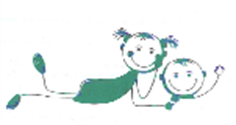 Relevance of the Group
Makes the issue of boys, girls and adolescents visible
Develops protocols and instruments
Cooperation and Articulation 
Inter-regional
Inter-institutional 
Intersectoral
Interdisciplinary
RELEVANCE
Exchange of best practices and experiences
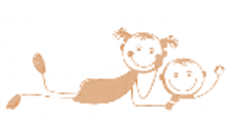 Areas of Convergence
The countries consider that the work of the Ad Hoc Group has opened up a new space for regional cooperation and decision-making through dialogue and consensus.    

This includes the following:
1.Making the issue of migrant boys, girls and adolescents visible and raising awareness on their living conditions or social situation.
Assistance and protection throughout the various phases of migration of migrant boys, girls and adolescents; 
Best practices and challenges of the countries in the region were explored and further examined at workshops and meetings;  
Different aspects of the issue were explored and discussed, such as: improving infrastructure for assistance; trafficking in persons; violence; shelters; stateless persons, etc.; 
A process was facilitated to establish more efficient reception management systems considering the needs of migrant boys, girls and adolescents; 
Helped to establish procedures to follow up on different situations faced by boys, girls and adolescents, particularly in the psychosocial sphere;
Existing common guidelines were used as a reference and support for the involved institutions (documents prior to 2014).
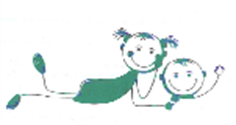 Areas of Convergence
2. Developing key instruments to provide specialized and differentiated assistance to migrant boys, girls and adolescents. 

These are protocols, guidelines and protection standards which will increase the service and/or work capacity of ministries, agencies and institutions of the governments represented in the RCM;  

In addition, they enable homologating processes in the region with the aim of ensuring the best interests of the child. To date, the following instruments have been agreed on, through the Ad Hoc Group and with technical support from international organizations and civil society experts:  

Regional Guidelines for the Comprehensive Protection of Boys, Girls and Adolescents in the Context of Migration (IOM);
Consular Protection Standards for Unaccompanied or Separated Migrant Boys, Girls and Adolescents and/or Those in Need of Consular Protection (IOM, UNHCR, UNICEF);
Common Indicators for the Registration of Unaccompanied or Separated Migrant Boys, Girls and Adolescents in Consular Actions by Member Countries of the Regional Conference on Migration (IOM, UNHCR, UNICEF).
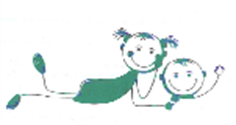 Areas of Convergence(Instruments)
Public information and awareness-raising campaigns on the risks of irregular migration;
A database, which can be updated, of the main officials, delegates, representatives, locations and others addressing the issue of migrant boys, girls and adolescents.
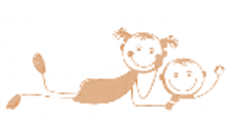 Areas of Convergence
3. Inter-institutional cooperation at a national and regional level.

The interdisciplinary composition of the Ad Hoc Group is successful. The wealth of knowledge, experiences and perspectives has resulted in valuable exchanges on the reality in the region, learning about various practices and gaining access to resources, networks, new contacts and coordination. These include the following:
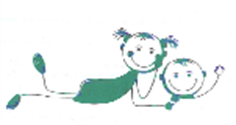 Areas of Convergence(Cooperation)
Establishes alliances and coordination with consulates, government institutions and civil society, among others; 
Promotes the establishment of a coordinating group for assistance during reintegration, including non-governmental organizations;
Identifies existing agencies which are not visible in order to include them in the efforts to benefit migrant boys, girls and adolescents.
Areas of Convergence
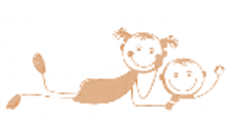 4. Exchanging best practices and experiences.

Discussing practices, challenges and opportunities, such as the joint development of documents (procedures, guidelines, protocols, etc.);

This creates a space which enables countries to assess the possibility of addressing new areas or improving the existing conditions in matters relating to migrant boys, girls and adolescents.
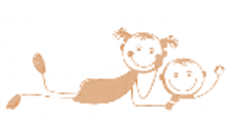 Implementation of the Plan of Action
13%
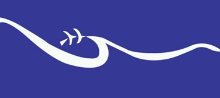 87%
Next Steps
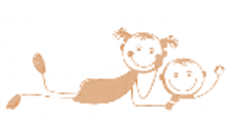 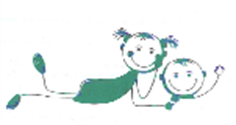 THANK YOU!